PREVENCE A PODPORA ZDRAVÍ
RELAXACE
Vymezení pojmů
Prevence 
	- je systém opatření a intervencí, kterými se předchází vzniku nějakého nežádoucího jevu 
	- je snaha předejít nežádoucímu vzniku nemocí nebo zabránit zhoršování průběhu a šíření již vzniklých nemocí
 Podpora zdraví 
	je proces usnadňující jedincům zvýšit kontrolu nad determinantami svého zdraví, 
	a tak zlepšovat svůj zdravotní stav. 
Je potřeba dosáhnout přijetí osobní odpovědnosti za vlastní zdraví.
Zdravý životní styl - hlavní faktor kvality lidského zdraví (zahrnuje dodržování duševní hygieny, odpovídající duševní aktivitu a zdraví podporující způsoby chování)
Způsoby chování podporující zdraví
pohybová aktivita, 
nekuřáctví, 
nezávislost na návykových látkách, 
vyloučení rizikového sexu, 
zachování vhodných dietních opatření, 
předcházení úrazům a nehodám,
ochrana před intenzivním opalováním,
nadějné způsoby zvládání životních těžkostí, 
sociální opora, 
prevence ztráty nadšení, 
cvičení paměti, 
smysluplnost života, 
důvěra a víra
Vliv pozitivních emocí na zdraví
Pozitivní a negativní emocionalita = významné moderátory zdraví 
Negativní emocionalita (anxieta, iritabilita, neuroticismus;
		 nervozita, nespokojenost a pesimismus)
Pozitivní emocionalita (klid, spokojenost se sebou a optimismus; 	aktivita, entuziasmus, energičnost, životní pohoda). 
Pozitivní psychologie 
	výzkum kvality života, životní spokojenosti, pohody,
	podpora celkové psychické pohody jedince nebo skupiny lidí

Základními fenomény pozitivní psychologie jsou radost, naděje a odpouštění.
Pozitivní emoce
Radost je emoce velkého štěstí a potěšení, spojena s životní pohodou a pozitivní kvalitou života, s naplněním potřeby smysluplnosti života

Naděje je pozitivní emoce, spojená s představou, že se události mohou změnit k lepšímu, že vše, co si přejeme, je možné. Jde o pozitivní očekávání. Připravenost k hledání a nacházení alternativní cesty.

Odpouštění je stav, který charakterizuje snaha subjektu snížit intenzitu motivace k pomstě a snaha zvýšit motivaci ke smíru s osobou, která mu ublížila.
Relaxace
Může posílit psychickou a fyzickou odolnost, výkonnost 
Schopnost relaxace – předpoklad duševní vyrovnanosti
Spojení tří přístupů:
	klidné dýchání, relaxace 
	a tělesné cvičení
- celková, částečná, lokální
- techniky krátkodobé relaxace 
(individuální zkušenosti)  
- spontánní svalová relaxace
- speciální metody svalové 
relaxace
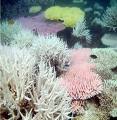 Potřeba relaxace
Pokud nejsme schopni spontánního uvolnění (hudba, sport ..)
Přetrvávající napětí, strnulá šíje, záda, bolesti hlavy, neklidný spánek, potíže s usínáním, podráždění….
→ pak nutný nácvik hluboké relaxace
Jak rozpoznat napětí:
Kde cítíte napětí (zaměřit se na jednotlivé části těla)
Jaké jsou charakteristiky napětí? (třes nebo napětí, tíha nebo křeč, únava, držení těla…)
Co zvyšuje napětí? 
Které vnitřní stavy?
Které vnější události? 
Monitorovat své napětí po dobu alespoň 2 týdnů
Příprava na relaxaci
Pravidelnost, začlenit do denního režimu, načasovat
Klid, ticho, nerušené soustředění 
přizpůsobit prostředí, vyloučit smyslové podněty
nenechat se vyrušit neklidným prostředím – stáhnout se do sebe
příjemné teplo, pohodlné oblečení, bez bot
Pohodlná relaxační poloha - pozice vleže na zádech (na boku, na břiše), vsedě v relaxačním křesle; pozice drožkáře, mexického povaleče, jogínský sed
Nenutit se do relaxace, měla by být potěšením
Nesledovat úzkostlivě, zda se účinky dostaví 
Koncentrace pozornosti
Progresivní relaxace Edmunda Jacobsona
Rozpoznávání pocitů tenze a následného uvolnění svalových skupin
Postupně procházíme jednotlivé svalové skupiny – ve správném pořadí a správném rytmu : 
Napětí na konci nádechu, 
uvolnění s výdechem 
Napětí 5 vteřin, uvolnění 10-15 vteřin
Postupně všechny svalové skupiny, každou jen jedenkrát
1x – 2x denně, 10 minut
2 týdny
Pak vynechat fázi napětí svalů – zaměřit se na uvolnění
Autogenní trénink J.H. Schultze
Východiskem jóga, budhistické praktiky, JPR, autohypnóza
Krátkodobé osvěžení, zkrácení spánku, zlepšení koncentrace, výkonnosti, sebepoznání, sebekontroly
Dva stupně: vyšší a nižší, v praxi spíše nižší, vyšší lze začít po dokonalém zvládnutí nižšího
Předpokládá současné svalové uvolnění a zavření očí
Vyžaduje hlubší studium a nejlépe vedení cvičitele
Po cvičení je potřeba vrátit se do původního stavu
Nižší stupeň SAT
Pocity tíže: 6x „Pravá (levá) ruka … je těžká“  „Jsem naprosto klidný“, po cvičení se vrátit do původního stavu
Pocity tepla: obdobné, „Pravá (levá) ruka … je teplá“  (vyjmout z tohoto hlavu)
Sledování dechu: pravidelné dýchání bez zásahu, uvolněné: „Dýchá mi to“ „Dech je zcela klidný“ 
Regulace srdeční činnosti – navození pocitu klidu, tíhy, tepla, přiložení pravé ruky („Srdce je zcela klidné“)
Regulace břišních orgánů („Do břicha proudí příjemné teplo“)
Zaměření na oblast hlavy – pocit příjemně chladného čela (představa jemného vánku nebo dechu), „mysl je jasná“